Introduction to Depository Institutions
Advanced Level
What is a Depository Institution?
Depository institution – businesses that provide financial services
What is the name of one depository institution in your community?
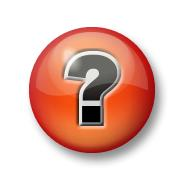 Types of Depository Institutions
For-profit
Not-for-profit  – owned by members
Open to anyone who wants to utilize a depository institution
Have membership qualifications – members must share a “common bond”
Offer many services but usually not as many as a bank
Offer numerous financial services
Usually the largest depository institutions
Are often able to pay higher interest rates and charge lower fees
Each type is unique – choose what is best for you
Location
Locations all across the U.S. or only in your state or city/town?
Do you have transportation to get to a location?
Physical location or only online?
Multiple locations or just one?
Does the depository institution identified in your community have more than one location or branch?
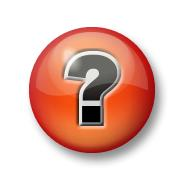 Depository institutions keep your money safe
Offer a safe and secure place to store your money
Security (safes, secure networks, etc.)
Insurance
Insures banks and other types of institutions other than credit unions
Insures credit unions
$250,000 per depositor, per insured institution, for each account ownership type
How can insurance play a role in choosing  a depository institution?
Same as FDIC
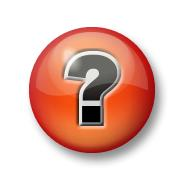 Businesses offer services to the public
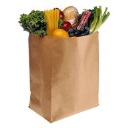 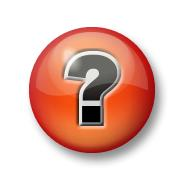 What services do these businesses offer?
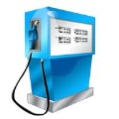 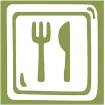 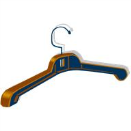 Transaction and Savings Tools
Special Needs Payment Instruments
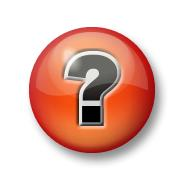 What services does the depository institution identified in your community offer?
Credit
Financial Advice
Safe-Deposit Box
Depository institutions offer the ability to earn interest
Interest - the price paid for using someone else’s money
You can earn interest or be charged interest
The amount of interest earned or charged is determined by the interest rate (percentage rate used to calculate interest, usually an annual rate)
Provides quick access to funds for transactions
An account for money not intended to be used for daily expenses
Use deposited money anytime by:
Writing checks
Using a debit card
Withdrawing cash
Electronically transferring money
Access to money is more limited than a checking account
Should you look for a low or high interest rate on a savings account?
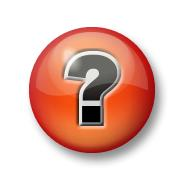 Some earn interest but most do not
Earn interest
Credit
Loans
Credit cards
Borrowing money
You will pay back the money borrowed plus interest
Other Services
Secure types of payments such as traveler’s checks, certified checks, cashier’s checks, and money orders
Information, advice, and assistance with a wide range of financial topics
Store valuable personal items
Using depository institution services
Determine what steps are needed to use the service
Having an account may be a requirement to use certain services
Most require a parent/guardian signature to open an account
Features of Depository Institutions
Services offered by depository institutions may offer many different features
Contactless payment
Online banking
Mobile banking
Debit cards
ATMs
Online Banking
Access account information anywhere
Complete certain transactions from a secured Internet site
Transfer money
Pay bills/set up recurring bill payment
Use a username and password
Apply for credit
Mobile Banking
Apps that many depository institutions have developed that allow online banking access from devices such as smartphones, tablets, and other mobile devices
Usually offers the same services as online banking
Debit Cards
Use a Personal Identification Number (PIN) or signature to authorize transactions
A plastic card that is electronically connected to the cardholder’s depository institution account
Function in the same manner as checks but faster and more portable
Automated Teller Machines (ATMs)
A machine that allows individuals to complete certain transactions from the machine without human assistance
Withdraw and deposit money
Transfer money
Check account balance
Accessed via an ATM card (usually the debit card) and PIN
Contactless Payment
Transactions completed with no physical connection between the payment device and the Point of Sale (POS) device or store clerk
“Wave” a card in front of a sensor for fast and easy transactions
Not all merchants have this technology
Fees
Different types of fees may be charged
Fees will vary between institutions and within different services at the same institution
One of the most important factors to consider when choosing a depository institution
Some accounts have a minimum account balance; fee charged if you go below that balance
Charge for using an ATM that belongs to another depository institution
Charged if you withdraw more money from your account than is available
How do you manage fees?
Research fees when choosing a depository institution
When opening an account, ask for a list of fees
Most are avoidable
Manage your account responsibly
How do you choose one depository institution over another?
Choose one that meets your goals!

Analyze the following factors:
Type of depository institution
Fees charged
Location
Insurance
Services offered
Features offered
Interest rates offered
Summary
Depository institutions offer many benefits:
A way to manage cash
The opportunity to earn interest
A safe place to store money
Services/features offered and fees charged vary between and within every depository institution
Research different depository institutions and choose one that will help you reach your goals